Fig. 1 Proposed mechanisms for the remodeling of subcellular organelles involving oxidative stress as a focal point ...
Cardiovasc Res, Volume 40, Issue 2, November 1998, Pages 239–247, https://doi.org/10.1016/S0008-6363(98)00186-2
The content of this slide may be subject to copyright: please see the slide notes for details.
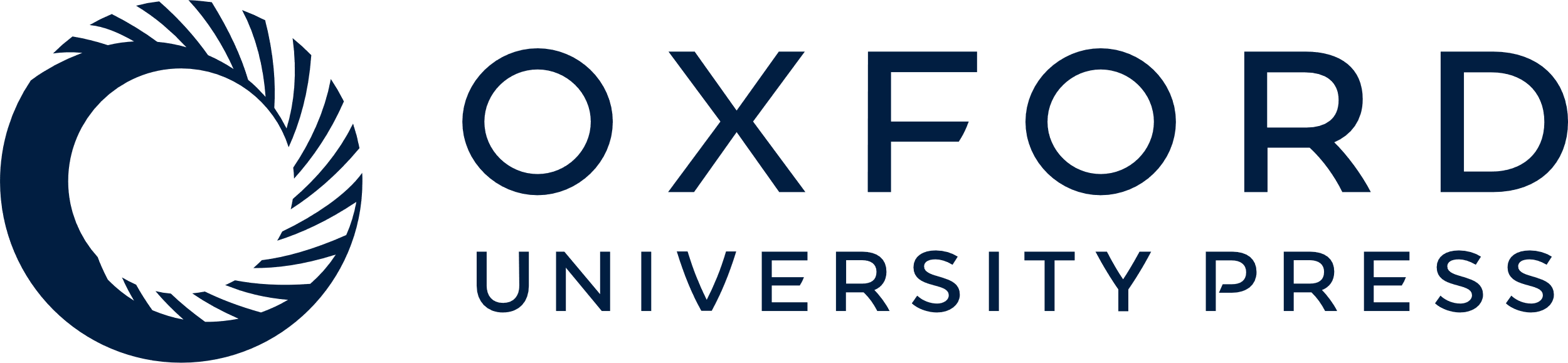 [Speaker Notes: Fig. 1 Proposed mechanisms for the remodeling of subcellular organelles involving oxidative stress as a focal point for heart dysfunction during the development of diabetic cardiomyopathy.


Unless provided in the caption above, the following copyright applies to the content of this slide: Copyright © 1998, European Society of Cardiology]